БЮДЖЕТ ДЛЯ ГРАЖДАН
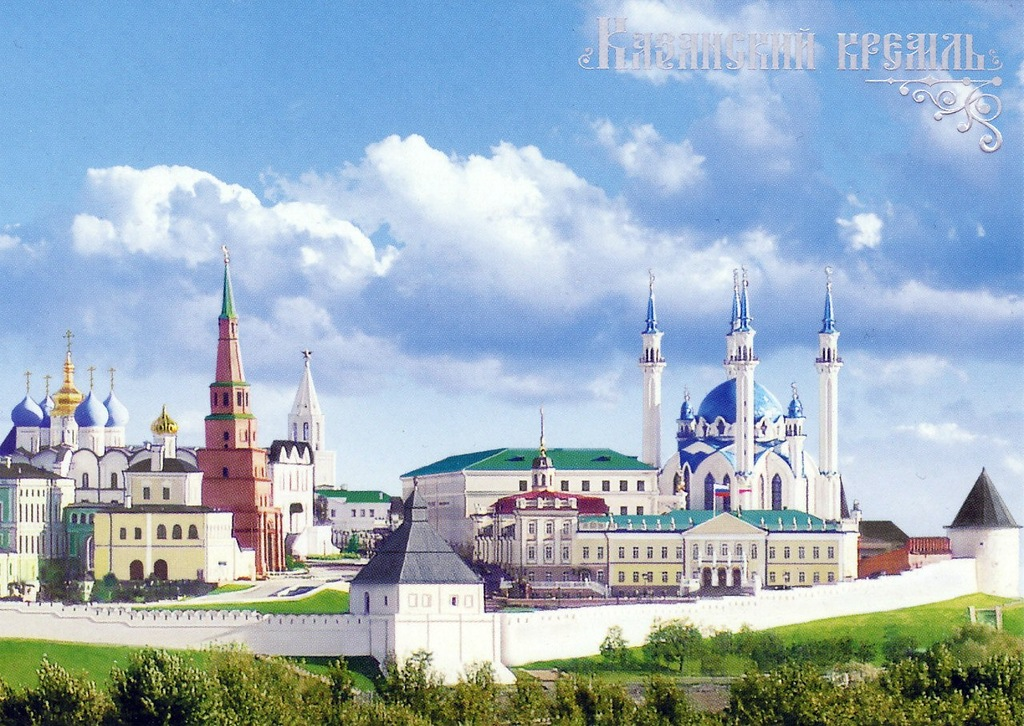 Закон Республики Татарстан "О бюджете Республики Татарстан на 2021 год и на плановый период 2022 и 2023 годов"
- Справочник -
Тезисы доклада Министра финансов Республики Татарстан Радика Рауфовича Гайзатуллина на сессии 
Государственного Совета Республики Татарстан
В соответствии со статьёй 94 Конституции республики и статьёй 61 Бюджетного Кодекса Республики Татарстан Президентом внесен на рассмотрение Государственного Совета законопроект о бюджете на  2021 год и плановый период 2022 и 2023 годов.
Проект закона Республики Татарстан о бюджете подготовлен в соответствии с требованиями, установленными Бюджетным кодексом Российской Федерации и Бюджетным кодексом Республики Татарстан.
В структуре законопроекта 23 статьи и 43 приложения. К законопроекту прилагаются документы и материалы, предусмотренные Бюджетным кодексом. Документы и материалы содержат информацию наиболее полно отражающую процесс формирования бюджета. Формирование бюджета проводилось одновременно в двух направлениях: по доходной и расходной составляющим. 
В рамках формирования бюджета по расходам проведены совещания по рассмотрению предложений республиканских министерств и ведомств, а также муниципальных районов и городских округов.
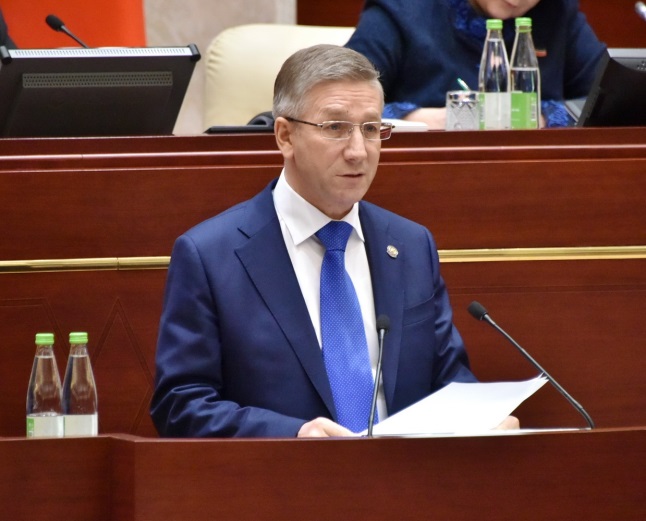 В результате совместной работы прогноз бюджета в сценарных условиях согласован с муниципалитетами и главными распорядителями бюджетных средств без разногласий. 
Таким образом, составлены проекты на 2021 – 2023 годы бюджета Республики Татарстан, 45-ти бюджетов муниципальных районов и городских округов, 911-ти бюджетов поселений. Все бюджеты муниципальных образований прогнозируются бездефицитными.
В 2021 году продолжится распределение расходов по государственным программам и отражение в составе государственных программ национальных и федеральных проектов. По предварительному прогнозу программами будет охвачено порядка 90 процентов расходов.
[Speaker Notes: Обращение Министра]
Татарстан Республикасы Дәүләт Советы утырышында Финансминистры Радик Рәүфович Гайзатуллинның доклады тезислары
Республика Конституциясенең 94 маддәсе һәм Татарстан Республикасы Бюджет кодексының 61 маддәсе нигезендә Президент тарафыннан Дәүләт Советына тикшерүгә 2021 елга һәм 2022 – 2023 еллар план чорына Татарстан Республикасы бюджеты турында закон проекты кертелде.
          Закон проекты Россия Федерациясе Бюджет кодексы һәм Татарстан Республикасы Бюджет кодексы тарафыннан куелган таләпләргә туры  китереп әзерләнде. 
           Закон проекты 23 маддә һәм 43 кушымтадан тора. Анда Бюджет кодексы тарафыннан каралган документлар һәм материаллар бар. Документлар һәм материалларга бюджет формалаштыру барышын тулысынча чагылдырган мәгълүмат җыелган. Бюджетны формалаштыру бер үк вакытта ике юнәлештә алып барылды: керемнәр һәм чыгымнар буенча. 
Чыгымнар буенча бюджетны формалаштыру кысаларында республика министрлыклары һәм идарә тармаклары, шулай ук муниципаль районнар һәм шәһәр берәмлекләренең тәкъдимнәрен тикшерү буенча киңәшмәләр үткәрелде. 
           Уртак эш нәтиҗәсендә сценар шартларда бюджет фаразы муниципалитетлар һәм бюджет акчаларын баш бүлүчеләр белән фикер каршылыкларыннан башка килештерелде.  
           Шулай итеп, Татарстан Республикасы бюджетының, 45 муниципаль район һәм шәһәр берәмлекләре бюджетларының, 911 җирлек бюджетының 2021 – 2023 елларга проектлары төзелде. Барлык муниципаль берәмлекләрнең бюджетлары дефицитсыз булыр дип фаразлана. 
            2020 елда дәүләт программалары буенча чыгымнарны бүлү һәм милли һәм федераль проектларның дәүләт программалары составында чагылдыру дәвам итәчәк. Алдан ясалган фараз буенча чыгымнарның якынча 90 проценты программалар белән иңләп алыначак.
[Speaker Notes: Обращение Министра]
О Республике Татарстан
Расположение: в центре Российской Федерации, на Восточно-европейской равнине, в месте слияния рек Волги и Камы.
Площадь: 67 836,2 кв.км.
Население: 3 902,9 тысяч человек
Столица: г. Казань (797 км. от Москвы, 1 млн. 232 тыс. человек).
2Городских округа
43Муниципальных района
911Поселений
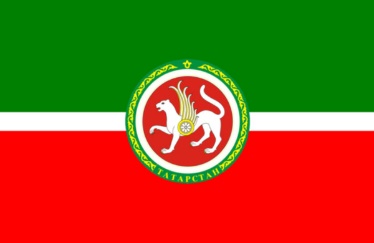 Основные показатели социально-экономического развития Республики Татарстан
Показатели консолидированного бюджета Республики Татарстан 
в расчете на 1 жителя (рублей)
Расходы консолидированного бюджета Республики Татарстан в отдельных секторах экономики и социальной сферы в расчете на душу населения (рублей) за 2019 год
Расходы консолидированного бюджета Республики Татарстан в отдельных секторах экономики и социальной сферы в расчете на душу населения (рублей) в 2020 году
ЧТО ТАКОЕ БЮДЖЕТ?
Составление, рассмотрение и утверждение проекта закона Республики Татарстан о бюджете
Основные направления бюджетной  политики Республики Татарстан
на 2021 год и на плановый период 2022 и 2023 годов
- продолжение последовательной реализации мер по наращиванию доходной базы всех уровней бюджетов;
- проведение работы по налоговым расходам на предмет эффективности;
- ориентирование на достижение национальных целей развития, установленных Указом Президента Российской Федерации от 21 июля 2020 года № 474 «О национальных целях развития Российской Федерации на период до 2030 года»;
- реализация региональных проектов в рамках национальных (федеральных) проектов с достижением установленных индикаторов оценки эффективности их реализации;
- сохранение достигнутых целевых показателей по заработной плате отдельных категорий работников бюджетной сферы, установленных Указом Президента Российской Федерации от 7 мая 2012 года № 597 «О мероприятиях по реализации государственной социальной политики»;
- обеспечение своевременного и в полном объеме увеличения заработной платы работникам бюджетной сферы в меру повышения минимального размера оплаты труда;
- обеспечение исполнения всех ранее принятых социальных обязательств республики;
- усиление социальной ориентации бюджета;
- усиление мер социальной поддержки, в первую очередь – населения с низким уровнем доходов;
- безусловное соблюдение подхода, в соответствии с которым не допускается принятие решений, приводящих к увеличению расходных обязательств при отсутствии объективной возможности обеспечения их финансирования;
 продолжение реализации политики по повышению эффективности бюджетных расходов;
 поддержание оптимального соотношения текущих расходов и расходов капитального характера;
 формирование бюджета на основе государственных программ с учетом контроля эффективности их реализации;
-	обеспечение открытости и прозрачности бюджетов всех уровней и финансовой деятельности публично-правовых образований, формирование «Бюджета для граждан»;
-	создание условий для максимальной сбалансированности местных бюджетов всех уровней, с полным обеспечением расходных полномочий, прежде всего по первоочередным и социально-значимым направлениям, доходными источниками;
- выявление резервов увеличения доходной базы местных бюджетов;
 заключение соглашений с муниципальными районами и городскими округами, получающими дотации на выравнивание бюджетной обеспеченности (в том числе путем их замены на дополнительные нормативы отчислений от налога на доходы физических лиц), предусматривающих меры по социально-экономическому развитию и оздоровлению муниципальных финансов района (городского округа);
 максимально полное обеспечение по итогам финансового года расходных потребностей за счет источников поступления средств в бюджет, не относящихся к категории средне- и долгосрочного заемного финансирования;
-	продолжение практики отказа от привлечения средств на финансовом рынке путем осуществления облигационных займов и кредитов от кредитных организаций;
- осуществление контроля за объемом обязательств по предоставленным государственным гарантиям;
- выполнение обязательств, принятых перед Министерством финансов Российской Федерации в рамках реструктуризации задолженности Республики Татарстан по бюджетным кредитам из федерального бюджета;
- обеспечение своевременного и полного погашения и обслуживания долговых обязательств республики.
Реализация необходимых мероприятий в рамках обозначенных направлений бюджетной политики должна обеспечить решение основной задачи на предстоящий трехлетний период 2021 – 2023 годов по поддержанию условий для долгосрочной сбалансированности и устойчивости бюджетной системы республики.
Основные направления налоговой политики Республики Татарстан 
на 2021 год и на плановый период 2022 и 2023 годов
Для поддержки инвестиций в экономику и стимулирования инновационной деятельности на территории республики продолжат действовать пониженные ставки по налогу на прибыль и налогу на имущество организаций
Продлен до 2023 года срок действия пониженной ставки в размере 0,5 процента по налогу на имущество организаций для технопарков, индустриальных парков, инновационно-технологических центров
До 1 января 2022 года продолжится действие налоговых преференций в отношении объектов социально-культурной сферы, используемых организациями для нужд здравоохранения, физической культуры
В целях развития предпринимательства, на 2021 год продлено действие пониженных налоговых ставок по упрощенной системе налогообложения «доходы минус расходы»
На период 2021 - 2022 годов установлены пониженные ставки по упрощенной системе налогообложения для IT-компаний, местом осуществления деятельности которых являются города с численностью населения до 7 тысяч человек.
Основные характеристики бюджета
Доходы – поступающие в бюджет денежные средства, за исключением средств, являющихся источниками финансирования дефицита бюджета

Расходы – выплачиваемые из бюджета денежные средства, за исключением средств, являющихся источниками финансирования дефицита бюджета
Дефицит бюджета – превышение расходов бюджета над его доходами
Профицит бюджета – превышение доходов бюджета над его расходами
Динамика основных параметров бюджета Республики Татарстан (тыс. рублей)
Источники финансирования дефицита бюджета Республики Татарстан на 2021 - 2023 годы (тыс. рублей)
ИЗ ЧЕГО СКЛАДЫВАЮТСЯ ДОХОДЫ БЮДЖЕТА?
Структура доходов бюджета Республики Татарстан
тыс.рублей
Налоговые доходы Республики Татарстан
тыс. рублей
Неналоговые доходы бюджета Республики Татарстан
тыс. рублей
Безвозмездные поступления
Безвозмездные поступления включают в себя:

Межбюджетные трансферты - средства, предоставляемые одним бюджетом бюджетной системы Российской Федерации другому бюджету бюджетной системы Российской Федерации

Дотации - межбюджетные трансферты, предоставляемые на безвозмездной и безвозвратной основе без установления направлений и (или) условий их использования

Субсидии - межбюджетные трансферты, предоставляемые в целях софинансирования расходных обязательств, возникающих при выполнении полномочий органов государственной власти субъектов РФ по предметам ведения субъектов РФ и предметам совместного ведения РФ и субъектов РФ, и расходных обязательств по выполнению полномочий органов местного самоуправления по вопросам местного значения

Субвенции - межбюджетные трансферты, предоставляемые бюджетам субъектов Российской Федерации в целях финансового обеспечения расходных обязательств субъектов РФ и (или) муниципальных образований, возникающих при выполнении полномочий РФ, переданных для осуществления органам государственной власти субъектов РФ и (или) органам местного самоуправления

Иные межбюджетные трансферы предоставляются в случаях и порядке, которые предусмотрены соответствующими правовыми актами

Безвозмездные поступления – поступления от физических и юридических лиц, международных организаций и правительства иностранных государств, в том числе добровольные пожертвования
Безвозмездные поступления
тыс. рублей
Классификация расходов бюджета
Расходы бюджета распределяются по единой классификации, включающей 
14 разделов
3
1
5
2
4
Национальная оборона
Национальная безопасность и правоохранительная деятельность
Жилищно-коммунальное хозяйство
Общегосударственные вопросы
Национальная экономика
6
10
8
9
7
Охрана окружающей среды
Культура, кинематография
Образование
Здравоохранение
Социальнаяполитика
13
12
11
14
Межбюджетные трансферты общего характера бюджетам бюджетной системы Российской Федерации
Обслуживание государственного (муниципального) долга
Физическая культура и спорт
Средства  массовой информации
Структура расходов бюджета 
Республики Татарстан на 2021 год
Структура расходов бюджета Республики Татарстан
тыс. рублей
Расходы по разделу "Общегосударственные вопросы" (тыс. рублей)
Расходы по разделу "Национальная оборона" (тыс. рублей)
Расходы по разделу "Национальная безопасность и правоохранительная деятельность" (тыс.рублей)
Расходы по разделу "Национальная экономика" (тыс.рублей)
Расходы по разделу "Жилищно-коммунальное хозяйство" (тыс.рублей)
Расходы по разделу "Охрана окружающей среды" (тыс.рублей)
Расходы по разделу "Образование" (тыс.рублей)
Расходы по разделу "Культура, кинематография" (тыс.рублей)
Расходы по разделу "Здравоохранение" (тыс.рублей)
Расходы по разделу "Социальная политика" (тыс.рублей)
Расходы по разделу "Физическая культура и спорт" (тыс.рублей)
Расходы по разделу "Средства массовой информации" (тыс.рублей)
Расходы по разделу "Обслуживание государственного 
(муниципального) долга" (тыс.рублей)
Расходы по разделу "Межбюджетные трансферты общего характера бюджетам бюджетной системы Российской Федерации" (тыс.рублей)
БЮДЖЕТ РЕСПУБЛИКИ ТАТАРСТАН СОХРАНИЛ СОЦИАЛЬНУЮ НАПРАВЛЕННОСТЬ
тыс.рублей
Меры социальной поддержки отдельных категорий граждан в Республике Татарстан
Меры социальной поддержки отдельных категорий граждан в Республике Татарстан(продолжение)
Меры социальной поддержки отдельных категорий граждан в Республике Татарстан(продолжение)
Меры социальной поддержки отдельных категорий граждан в Республике Татарстан(окончание)
РАСХОДЫ БЮДЖЕТА РЕСПУБЛИКИ ТАТАРСТАН ПО ВИДАМ РАСХОДОВ КЛАССИФИКАЦИИ РАСХОДОВ (ТЫС.РУБЛЕЙ)
Программно-целевые расходы бюджета Республики Татарстан
Особенностью программного бюджета является то, что все или почти все расходы включены в программы, и каждая программа своей целью увязана с тем или иным итогом деятельности органа власти, направлена на положительные изменения в жизни общества в целом и улучшение качества жизни каждого гражданина в отдельности. Каждая государственная программа имеет свои цели, задачи, комплекс мероприятий и закрепленный результат. В рамках программ отражены основные направления, на которые направляются бюджетные средства.
Расходы бюджета Республики Татарстан на реализацию государственных программ Республики Татарстан (тыс.рублей)
Расходы бюджета Республики Татарстан на реализацию государственных программ Республики Татарстан (тыс.рублей)(продолжение)
Расходы бюджета Республики Татарстан на реализацию государственных программ Республики Татарстан (тыс.рублей)(окончание)
1. Государственная программа "Развитие здравоохранения Республики Татарстан"
Цели: 1) Увеличение к 2025 году ожидаемой продолжительности жизни при рождении:
к 2019 году - до 75,09 года;
к 2020 году - до 75,88 года;
к 2021 году - до 76,71 года;
к 2022 году - до 77,56 года;
к 2023 году - до 78,32 года;
к 2024 году - до 79,07 года;
к 2025 году - до 79,07 года;
2) Снижение к 2025 году смертности населения в трудоспособном возрасте:
к 2019 году - до 418,0 на 100 тыс. населения;
к 2020 году - до 416,0 на 100 тыс. населения;
к 2021 году - до 414,0 на 100 тыс. населения;
к 2022 году - до 412,0 на 100 тыс. населения;
к 2023 году - до 410,0 на 100 тыс. населения;
к 2024 году - до 400,0 на 100 тыс. населения;
к 2025 году - до 400,0 на 100 тыс. населения;
3) Снижение к 2025 году смертности от болезней системы кровообращения:
к 2019 году - до 600,0 на 100 тыс. населения;
к 2020 году - до 580,0 на 100 тыс. населения;
к 2021 году - до 560,0 на 100 тыс. населения;
к 2022 году - до 540,0 на 100 тыс. населения;
к 2023 году - до 520,0 на 100 тыс. населения;
к 2024 году - до 450,0 на 100 тыс. населения;
к 2025 году - до 450,0 на 100 тыс. населения;
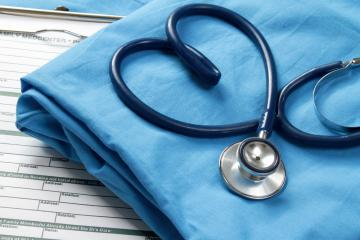 4) Снижение к 2025 году смертности от новообразований
(в том числе злокачественных):
к 2019 году - до 196,0 на 100 тыс. населения;
к 2020 году - до 193,7 на 100 тыс. населения;
к 2021 году - до 191,7 на 100 тыс. населения;
к 2022 году - до 189,5 на 100 тыс. населения;
к 2023 году - до 187,3 на 100 тыс. населения;
к 2024 году - до 185,0 на 100 тыс. населения;
к 2025 году - до 185,0 на 100 тыс. населения;
5) Снижение к 2025 году младенческой смертности:
к 2019 году - до 4,8 случая на 1 тыс. родившихся детей;
к 2020 году - до 4,6 случая на 1 тыс. родившихся детей;
к 2021 году - до 4,5 случая на 1 тыс. родившихся детей;
к 2022 году - до 4,4 случая на 1 тыс. родившихся детей;
к 2023 году - до 4,3 случая на 1 тыс. родившихся детей;
к 2024 году - до 4,25 случая на 1 тыс. родившихся детей;
к 2025 году - до 4,25 случая на 1 тыс. родившихся детей;
6) Повышение к 2025 году удовлетворенности населения 
качеством медицинской помощи:
к 2019 году - до 73,9 процента;
к 2020 году - до 74,0 процента;
к 2021 году - до 74,1 процента;
к 2022 году - до 74,2 процента;
к 2023 году - до 74,3 процента;
к 2024 году - до 74,4 процента;
к 2025 году - до 74,4 процента
Индикаторы государственной программы"Развитие здравоохранения Республики Татарстан"
Ответственный исполнитель ГП: Министерство здравоохранения Республики Татарстан
Официальный сайт, на котором размещена государственная программа и отчеты о ходе ее реализации, находится по адресу: http://minzdrav.tatarstan.ru
2. Государственная программа "Развитие образования и науки Республики Татарстан"
Цели:
1) обеспечение высокого качества образования в Республике Татарстан в соответствии с меняющимися запросами населения и перспективными задачами развития общества и экономики Республики Татарстан;
2) обеспечение глобальной конкурентоспособности российского образования, вхождение Российской Федерации в число 10 ведущих стран мира по качеству общего образования;
3) воспитание гармонично развитой и социально ответственной личности на основе духовно-нравственных ценностей народов Российской Федерации, исторических и национально-культурных традиций
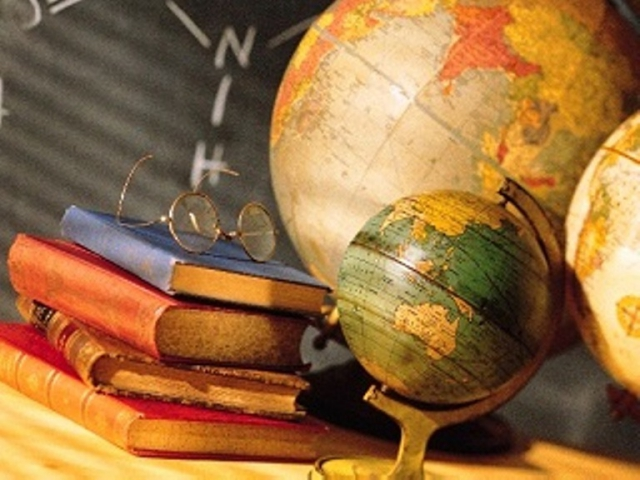 Индикаторы государственной программы"Развитие образования и науки Республики Татарстан"
Ответственный исполнитель ГП: Министерство образования и науки Республики Татарстан
Официальный сайт, на котором размещена государственная программа и отчеты о ходе ее реализации, находится по адресу: http://mon.tatarstan.ru
3. Государственная программа
"Социальная поддержка граждан Республики Татарстан"
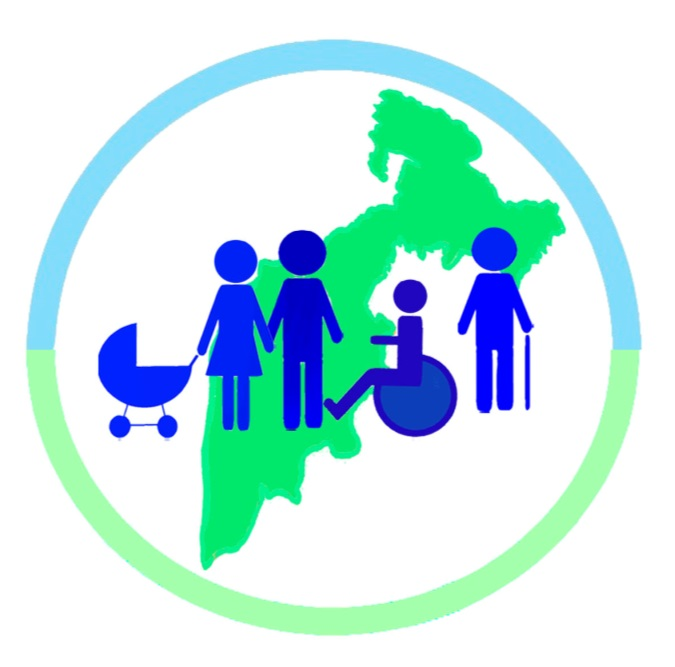 Цель:  создание эффективной адресной системы социальной поддержки и предоставления социальных услуг, а также повышение качества жизни отдельных категорий граждан
Индикаторы государственной программы "Социальная поддержка граждан Республики Татарстан"
Ответственный исполнитель ГП: Министерство труда, занятости и социальной защиты Республики Татарстан
Официальный сайт, на котором размещена государственная программа и отчеты о ходе ее реализации, находится по адресу: http://mtsz.tatarstan.ru
4. Государственная программа "Обеспечение качественным жильем и услугами жилищно-коммунального хозяйства населения Республики Татарстан"
Цели: 
обеспечение услугами, надежности и качества населения Республики Татарстан доступным и качественным жильем;
повышение качества и энергоэффективности жилищного фонда, уровня обеспеченности населения коммунальными коммунальных услуг.
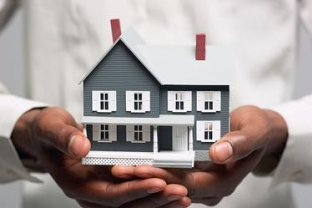 Индикаторы государственной программы  "Обеспечение качественным жильем и услугами жилищно-коммунального хозяйства 
населения Республики Татарстан"
Индикаторы государственной программы  "Обеспечение качественным жильем и услугами жилищно-коммунального хозяйства 
населения Республики Татарстан" (продолжение)
Ответственный исполнитель ГП: Министерство труда, занятости и социальной защиты Республики Татарстан
Официальный сайт, на котором размещена государственная программа и отчеты о ходе ее реализации, находится по адресу: http://mtsz.tatarstan.ru
5. Государственная программа "Содействие занятости населения Республики Татарстан"
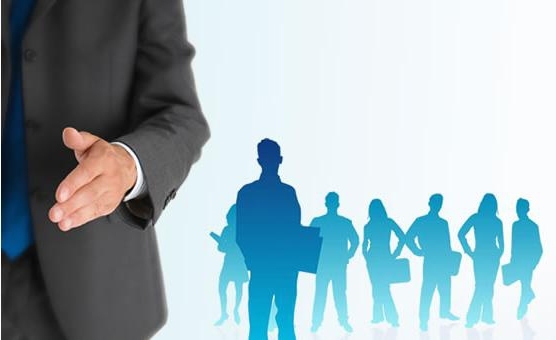 Цель:  содействие реализации прав граждан на полную, продуктивную занятость, а также обеспечение кадрами экономики Республики Татарстан
Индикаторы государственной программы "Содействие занятости населения Республики Татарстан"
Ответственный исполнитель ГП: Министерство труда, занятости и социальной защиты Республики Татарстан
Официальный сайт, на котором размещена государственная программа и отчеты о ходе ее реализации, находится по адресу: http://mtsz.tatarstan.ru
6. Государственная программа "Обеспечение общественного порядка и противодействие преступности 
в Республике Татарстан"
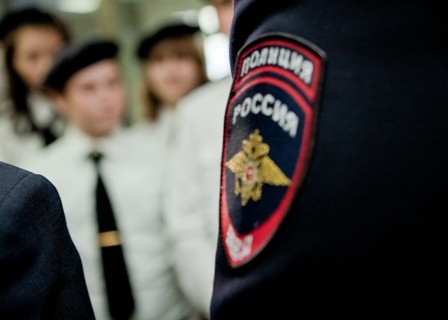 Цель: повышение качества и результативности противодействия преступности, охраны общественного порядка и обеспечения общественной безопасности в Республике Татарстан
Индикаторы государственной программы "Обеспечение общественного порядка и противодействие преступности 
в Республике Татарстан"
Ответственный исполнитель ГП: Министерство внутренних дел по Республике Татарстан
Официальный сайт, на котором размещена государственная программа и отчеты о ходе ее реализации, находится по адресу: https://16.мвд.рф/mvd
7. Государственная  программа "Защита населения и территорий от чрезвычайных ситуаций, обеспечение пожарной безопасности и безопасности людей на водных объектах в Республике Татарстан"
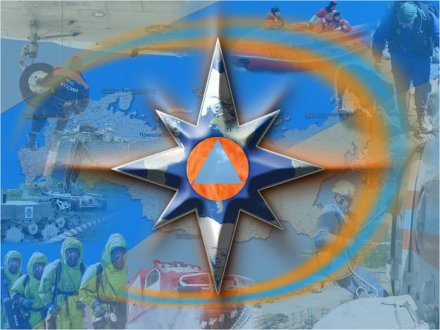 Цель: минимизация социального, экономического и экологического ущерба, наносимого населению, экономике и природной среде, от чрезвычайных ситуаций природного и техногенного характера, пожаров и происшествий на водных объектах.
Индикаторы государственной программы "Защита населения и территорий от чрезвычайных ситуаций, обеспечение пожарной безопасности и безопасности людей на водных объектах в Республике Татарстан"
Ответственный исполнитель ГП: Министерство по делам гражданской обороны и чрезвычайным ситуациям Республики Татарстан
Официальный сайт, на котором размещена государственная программа и отчеты о ходе ее реализации, находится по адресу: http://mchs.tatarstan.ru
8. Государственная программа "Развитие культуры 
Республики Татарстан"
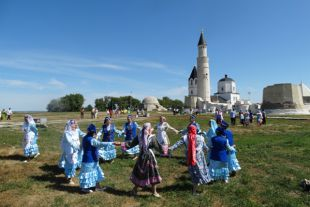 Цель: удовлетворение текущих и формирование новых потребностей жителей Республики Татарстан в сфере культуры, искусства и кинематографии, повышение привлекательности учреждений культуры, искусства и кинематографии для жителей и гостей республики
Индикаторы государственной программы "Развитие культуры Республики Татарстан"
Ответственный исполнитель ГП: Министерство культуры Республики Татарстан
Официальный сайт, на котором размещена государственная программа и отчеты о ходе ее реализации, находится по адресу: http://mincult.tatarstan.ru/
9. Государственная программа
"Охрана окружающей среды, воспроизводство и использование природных ресурсов Республики Татарстан"
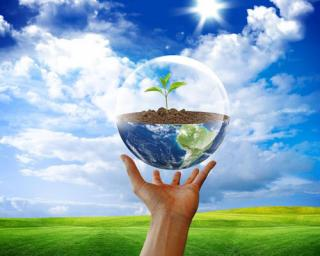 Цель: повышение уровня экологической безопасности граждан, сохранение и рациональное использование природных ресурсов Республики Татарстан
Индикаторы государственной программы 
"Охрана окружающей среды, воспроизводство 
и использование природных ресурсов Республики Татарстан"
Индикаторы государственной программы 
"Охрана окружающей среды, воспроизводство 
и использование природных ресурсов Республики Татарстан" (продолжение)
Индикаторы государственной программы 
"Охрана окружающей среды, воспроизводство 
и использование природных ресурсов Республики Татарстан" (продолжение)
Индикаторы государственной программы
"Охрана окружающей среды, воспроизводство 
и использование природных ресурсов Республики Татарстан" (продолжение)
Индикаторы государственной программы
"Охрана окружающей среды, воспроизводство 
и использование природных ресурсов Республики Татарстан" (продолжение)
Индикаторы государственной программы
"Охрана окружающей среды, воспроизводство 
и использование природных ресурсов Республики Татарстан" (продолжение)
Индикаторы государственной программы
"Охрана окружающей среды, воспроизводство 
и использование природных ресурсов Республики Татарстан" (окончание)
Ответственный исполнитель ГП: Министерство экологии и природных ресурсов Республики Татарстан
Официальный сайт, на котором размещена государственная программа и отчеты о ходе ее реализации, находится по адресу: http://eco.tatarstan.r
10. Государственная программа  "Экономическое развитие и инновационная экономика Республики Татарстан"
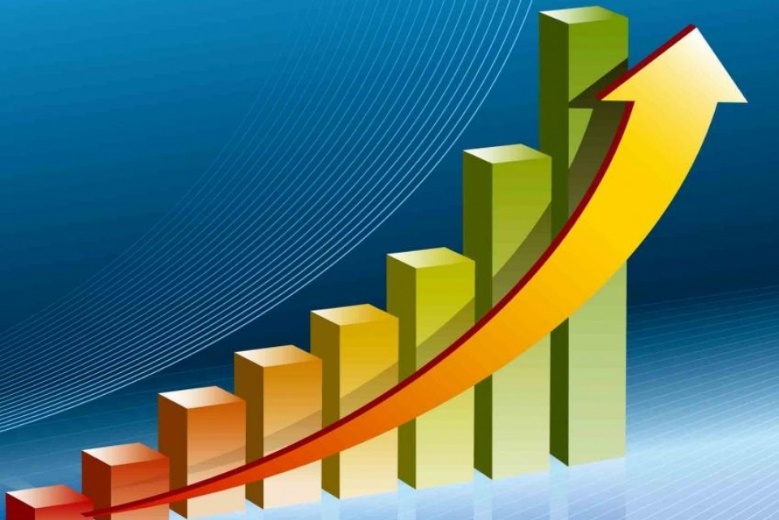 Цель: создание благоприятных условий для гармоничного развития экономики Республики Татарстан и обеспечения роста уровня жизни населения Республики Татарстан.
Индикаторы государственной программы
 "Экономическое развитие и инновационная экономика Республики Татарстан"
Индикаторы государственной программы "Экономическое развитие 
и инновационная экономика Республики Татарстан" (продолжение)
Индикаторы государственной программы "Экономическое развитие 
и инновационная экономика Республики Татарстан" (продолжение)
Ответственный исполнитель ГП: Министерство экономики Республики Татарстан
Официальный сайт, на котором размещена государственная программа и отчеты о ходе ее реализации, находится по адресу: http://mert.tatarstan.ru
11. Государственная программа "Развитие информационных и 
коммуникационных технологий в Республике Татарстан 
"Открытый Татарстан"
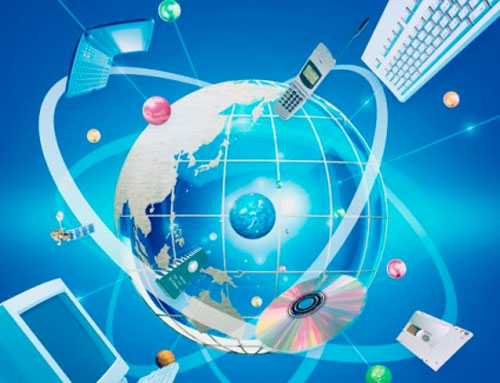 Цель: внедрение и широкое использование инфокоммуникационных и инновационных технологий во всех сферах деятельности, создание единого информационного общества Республики Татарстан и интеграция Республики Татарстан в глобальное информационное общество
Индикаторы государственной программы "Развитие информационных и коммуникационных технологий в Республике Татарстан 
"Открытый Татарстан"
Индикаторы государственной программы "Развитие информационных и коммуникационных технологий в Республике Татарстан "Открытый Татарстан" (продолжение)
Индикаторы государственной программы  "Развитие информационных и коммуникационных технологий в Республике Татарстан "Открытый Татарстан"  (продолжение)
Индикаторы государственной программы "Развитие информационных и коммуникационных технологий в Республике Татарстан 
"Открытый Татарстан" (продолжение)
Индикаторы государственной программы "Развитие информационных и коммуникационных технологий в Республике Татарстан 
"Открытый Татарстан"  (продолжение)
Индикаторы государственной программы "Развитие информационных и коммуникационных технологий в Республике Татарстан 
"Открытый Татарстан" (продолжение)
Индикаторы государственной программы "Развитие информационных и коммуникационных технологий в Республике Татарстан 
"Открытый Татарстан" (продолжение)
Индикаторы государственной программы "Развитие информационных и коммуникационных технологий в Республике Татарстан 
"Открытый Татарстан"  (окончание)
Ответственный исполнитель ГП: Министерство цифрового развития государственного управления, информационных технологий и связи Республики Татарстан
Официальный сайт, на котором размещена государственная программа и отчеты о ходе ее реализации, находится по адресу: http://digital.tatarstan.ru
12. Государственная программа"Развитие транспортной системы Республики Татарстан"
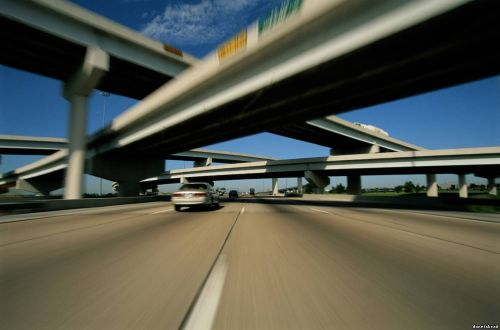 Цель: обеспечение дальнейшего развития транспортного комплекса и создание современной инфокоммуникационной транспортной  инфраструктуры для удовлетворения потребностей экономики и опережающего развития общественной инфраструктуры в Республике   Татарстан
Индикаторы государственной программы "Развитие транспортной системы Республики Татарстан"
Индикаторы государственной программы"Развитие транспортной системы Республики Татарстан" (продолжение)
Официальный сайт, на котором размещена государственная программа и отчеты о ходе ее реализации, находится по адресу: http://mindortrans.tatarstan.ru
13. Государственная программа  "Развитие сельского хозяйства и регулирование рынков сельскохозяйственной продукции, сырья и продовольствия в Республике Татарстан"
Цели: 
повышение конкурентоспособности сельскохозяйственной продукции на внутреннем и внешнем рынках на основе инновационного развития агропромышленного комплекса Республики Татарстан;
повышение финансовой устойчивости товаропроизводителей агропромышленного комплекса;
воспроизводство и повышение эффективности использования в сельском хозяйстве земельных и других ресурсов, а также экологизация производства;
устойчивое развитие сельских территорий.
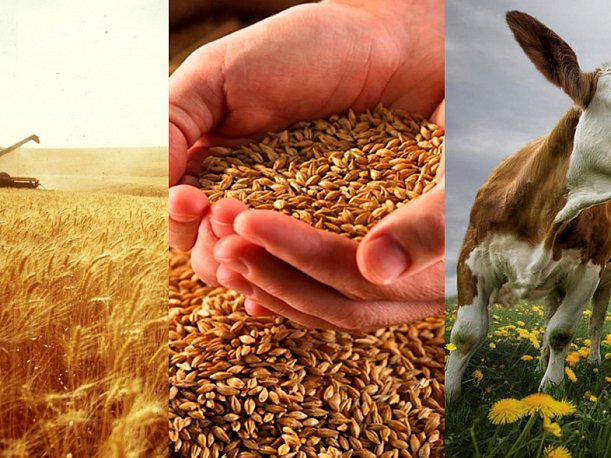 Индикаторы государственной программы "Развитие сельского хозяйства и регулирование рынков сельскохозяйственной продукции, 
сырья и продовольствия в Республике Татарстан"
Ответственный исполнитель ГП: Министерство сельского хозяйства и продовольствия Республики Татарстан
Официальный сайт, на котором размещена государственная программа и отчеты о ходе ее реализации, находится по адресу: http://agro.tatarstan.ru
14. Государственная программа
"Развитие лесного хозяйства Республики Татарстан"
Цели: 
1) повышение эффективности профилактики, обнаружения и тушения лесных пожаров, защиты лесов от вредных организмов и неблагоприятных факторов;                                                                                                                                                                                                    2) формирование условий для интенсификации использования лесов и качественного выполнения работ по использованию, охране, защите и воспроизводству лесов на территории Республики Татарстан;                                                                                                                                            3) обеспечение эффективного воспроизводства лесов.
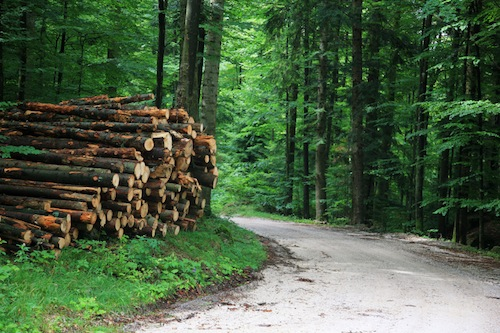 Индикаторы государственной программы "Развитие лесного хозяйства
 Республики Татарстан"
Индикаторы государственной программы "Развитие лесного хозяйства
 Республики Татарстан" (продолжение)
Индикаторы государственной программы "Развитие лесного хозяйства
 Республики Татарстан" (окончание)
Ответственный исполнитель ГП: Министерство лесного хозяйства Республики Татарстан
Официальный сайт, на котором размещена государственная программа и отчеты о ходе ее реализации, находится по адресу: : http://minleshoz.tatarstan.ru
15. Государственная программа
"Управление государственным имуществом Республики  Татарстан"
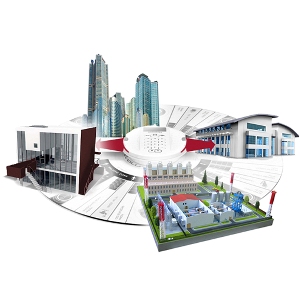 Цель: обеспечение максимальной эффективности управления государственным имуществом Республики Татарстан, его доходности и сохранности.
Индикаторы государственной программы "Управление государственным имуществом Республики  Татарстан"
Индикаторы государственной программы "Управление государственным имуществом Республики  Татарстан" (продолжение)
Индикаторы государственной программы "Управление государственным имуществом Республики  Татарстан" (продолжение)
Ответственный исполнитель ГП: Министерство земельных и имущественных отношений Республики Татарстан
Официальный сайт, на котором размещена государственная программа и отчеты о ходе ее реализации, находится по адресу: http://mzio.tatarstan.ru
16. Государственная программа "Управление государственными финансами Республики Татарстан"
Цель - эффективное управление государственными финансами Республики Татарстан
Повышение эффективности межбюджетных отношений с местными бюджетами
Обеспечение долгосрочной сбалансированности и устойчивости бюджетной системы
Эффективное управление государственным долгом
Индикаторы государственной программы "Управление государственными финансами Республики Татарстан"
Ответственный исполнитель ГП: Министерство финансов Республики Татарстан
Официальный сайт, на котором размещена государственная программа и отчеты о ходе ее реализации, находится по адресу: http://minfin.tatarstan.ru
17. Государственная программа
"Развитие государственной гражданской службы Республики Татарстан и муниципальной службы в Республике Татарстан"
Цели:
1) повышение эффективности исполнения государственными органами Республики Татарстан и органами местного самоуправления в Республике Татарстан возложенных на них полномочий;
2) внедрение современных технологий в кадровую работу на государственной гражданской службе Республики Татарстан и муниципальной службе в Республике Татарстан
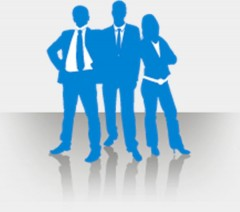 Индикаторы государственной программы "Развитие государственной гражданской службы Республики Татарстан и муниципальной службы в Республике Татарстан"
Ответственный исполнитель ГП: Департамент государственной службы и кадров при Президенте Республики Татарстан
Официальный сайт, на котором размещена государственная программа и отчеты о ходе ее реализации, находится по адресу: http://gossluzhba.tatarstan.ru
18.Государственная программа "Реализация государственной национальной политики в Республике Татарстан "
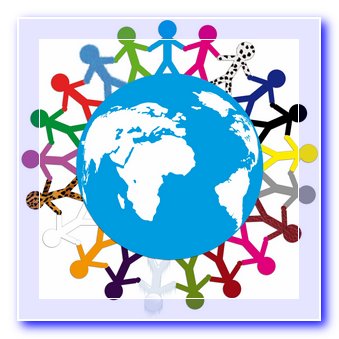 Цель:  реализация государственной национальной политики в Республике Татарстан, укрепление межэтнического и межконфессионального мира и согласия, гармонизация межнациональных и межконфессиональных отношений, сохранение и поддержка этнокультурного и языкового многообразия народов, проживающих в Республике Татарстан, успешная социокультурная адаптация и интеграция иностранных граждан в российское сообщество, укрепление общероссийской гражданской и татарстанской идентичности
Индикаторы государственной программы "Реализация государственной национальной политики в Республике Татарстан"
Индикаторы государственной программы "Реализация государственной национальной политики в Республике Татарстан"
Ответственный исполнитель ГП: Министерство культуры Республики Татарстан
Официальный сайт, на котором размещена государственная программа и отчеты о ходе ее реализации, находится по адресу: http://mincult.tatarstan.ru
19. Государственная программа "Сохранение национальной идентичности татарского народа"
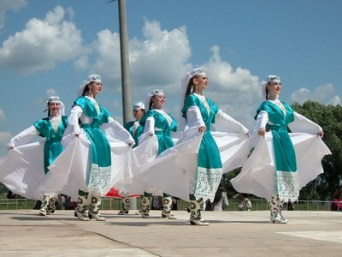 Цель: Сохранение и укрепление национальной идентичности татарского народа в Республике Татарстан и за ее пределами
Индикаторы государственной программы "Сохранение национальной идентичности татарского народа"
Индикаторы государственной программы "Сохранение национальной идентичности татарского народа" (продолжение)
Индикаторы государственной программы "Сохранение национальной идентичности татарского народа" (продолжение)
Ответственный исполнитель ГП: Министерство культуры Республики Татарстан
Официальный сайт, на котором размещена государственная программа и отчеты о ходе ее реализации, находится по адресу: http://mincult.tatarstan.ru
20. Государственная программа "Сохранение, изучение и развитие государственных языков Республики Татарстан и других языков в Республике Татарстан"
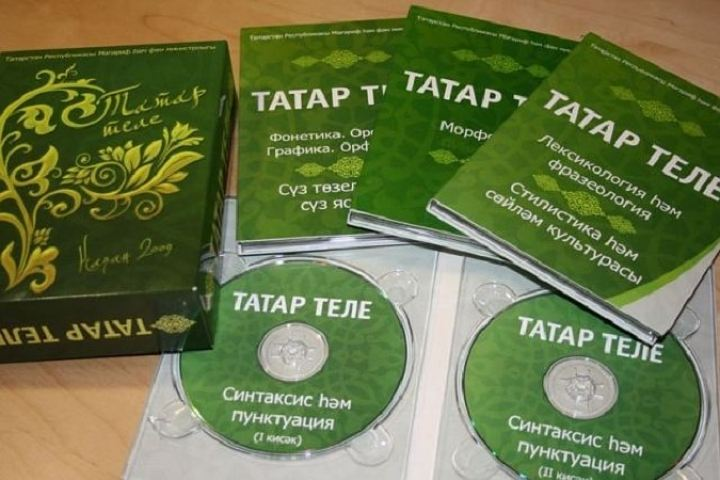 Цель: создание условий для сохранения, изучения и развития татарского, русского и других языков в Республике Татарстан, а также татарского языка за пределами Республики Татарстан
Индикаторы государственной программы  "Сохранение, изучение и развитие государственных языков Республики Татарстан и других языков в Республике Татарстан"
Индикаторы государственной программы  "Сохранение, изучение и развитие государственных языков Республики Татарстан и других языков в Республике Татарстан " (продолжение)
Ответственный исполнитель ГП: Министерство образования и науки Республики Татарстан
Официальный сайт, на котором размещена государственная программа и отчеты о ходе ее реализации, находится по адресу: http://mon.tatarstan.ru
21. Государственная программа "Развитие рынка газомоторного топлива в Республике Татарстан "
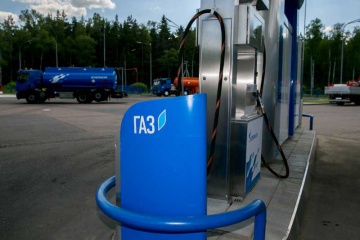 Цель: обеспечение устойчивого снижения уровня негативного воздействия автомобильного транспорта на окружающую среду и здоровье населения и достижение наибольшей экономической эффективности перевозок автотранспортными средствами
Индикаторы государственной программы "Развитие рынка газомоторного топлива в Республике Татарстан"
Ответственный исполнитель ГП: Министерство промышленности и торговли Республики Татарстан
Официальный сайт, на котором размещена государственная программа и отчеты о ходе ее реализации, находится по адресу: http://mpt.tatarstan.ru
22. Государственная  программа
"Развитие юстиции в Республике Татарстан"
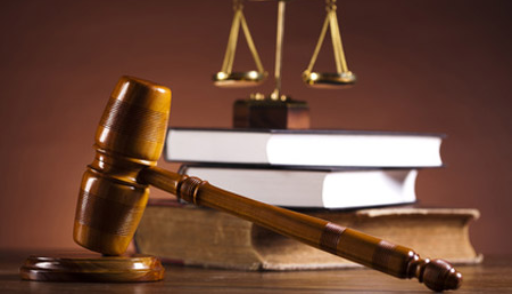 Цель: повышение уровня правовой обеспеченности населения Республики Татарстан и создание оптимальных условий для независимого осуществления правосудия
Индикаторы государственной программы  "Развитие юстиции в Республике Татарстан"
Ответственный исполнитель ГП: Министерство юстиции Республики Татарстан
Официальный сайт, на котором размещена государственная программа и отчеты о ходе ее реализации, находится по адресу: http://minjust.tatarstan.ru
23. Государственная программа "Энергосбережение и повышение энергетической эффективности 
в Республике Татарстан"
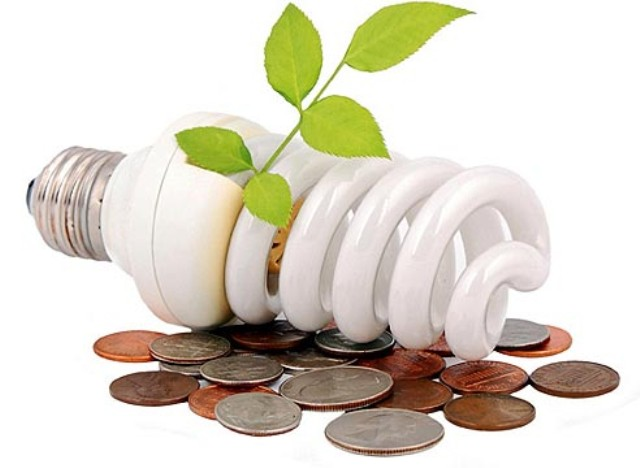 Цель: формирование эффективной системы управления энергосбережением и повышение энергетической эффективности в Республике Татарстан при неуклонном повышении качества жизни, конкурентоспособности выпускаемой продукции
Индикаторы государственной программы   "Энергосбережение и повышение энергетической эффективности 
в Республике Татарстан"
Индикаторы государственной программы   "Энергосбережение и повышение энергетической эффективности 
в Республике Татарстан" (продолжение)
Ответственный исполнитель ГП: Министерство промышленности и торговли Республики Татарстан
Официальный сайт, на котором размещена государственная программа и отчеты о ходе ее реализации, находится по адресу: http://mpt.tatarstan.ru
24. Государственная программа "Развитие сферы туризма и гостеприимства в Республике Татарстан"
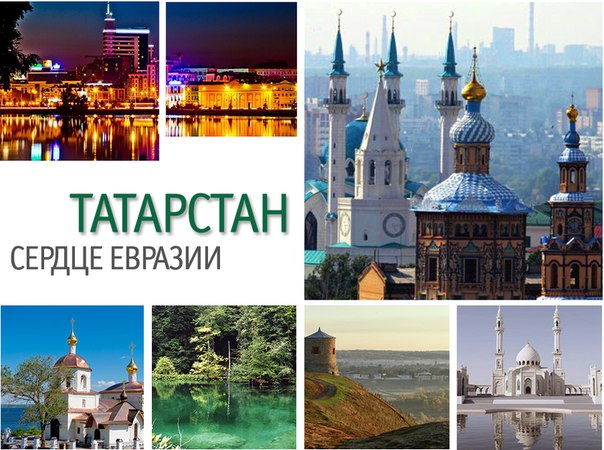 Цель: повышение конкурентоспособности туристского комплекса Республики Татарстан на российском и международном туристских рынках на базе эффективного использования развивающейся инфраструктуры туризма, а также культурно-исторического, природного потенциала, потенциала событийного туризма республики и развития индустрии гостеприимства.
Ответственный исполнитель ГП: Государственный комитет Республики Татарстан по туризму
Официальный сайт, на котором размещена государственная программа и отчеты о ходе ее реализации, находится по адресу: http://tourism.tatarstan.ru
25. Государственная  программа
"Реализация антикоррупционной политики Республики Татарстан"
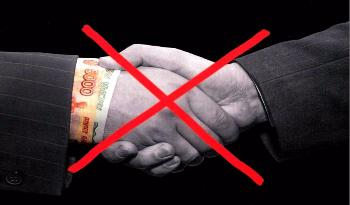 Цель: выявление и устранение причин коррупции (профилактика коррупции), создание условий, препятствующих коррупции, формирование в обществе нетерпимого отношения к коррупции.
Индикаторы государственной программы "Реализация антикоррупционной политики Республики Татарстан"
Ответственный исполнитель ГП: Министерство юстиции Республики Татарстан
Официальный сайт, на котором размещена государственная программа и отчеты о ходе ее реализации, находится по адресу: minjust.tatarstan.ru
26. Государственная программа "Стратегическое управление талантами в Республике Татарстан"
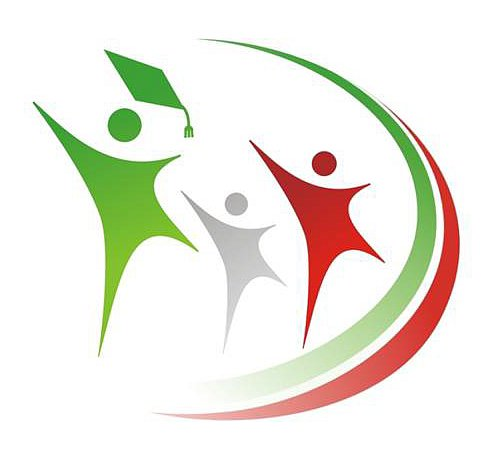 Цель: обеспечение развертывания преемственной системы развития интеллектуально-творческого потенциала детей, молодежи и стратегическое управление талантами в интересах инновационного развития Республики Татарстан
Индикаторы государственной программы "Стратегическое управление талантами в Республике Татарстан"
Ответственные исполнители ГП: Министерство образования и науки Республики Татарстан, Министерство по делам молодежи Республики Татарстан
Официальный сайт, на котором размещена государственная программа и отчеты о ходе ее реализации, находится по адресу: http://prav.tatarstan.ru
27. Государственная программа "Развитие архивного дела 
в Республике Татарстан"
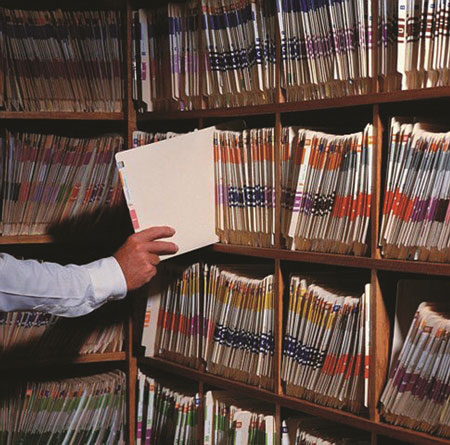 Цель: 
1) Удовлетворение текущих и формирование новых потребностей общества в получении информации, содержащейся в документах Архивного фонда Республики Татарстан и других архивных документах;
2) Повышение эффективности документационного обеспечения системы государственного управления
Индикаторы государственной программы "Развитие архивного дела 
в Республике Татарстан"
Ответственный исполнитель ГП: Государственный комитет Республики Татарстан по архивному делу
Официальный сайт, на котором размещена государственная программа и отчеты о ходе ее реализации, находится по адресу: http://arhiv.tatarstan.ru
28. Государственная программа "Оказание содействия добровольному переселению в Республику Татарстан соотечественников, 
проживающих за рубежом"
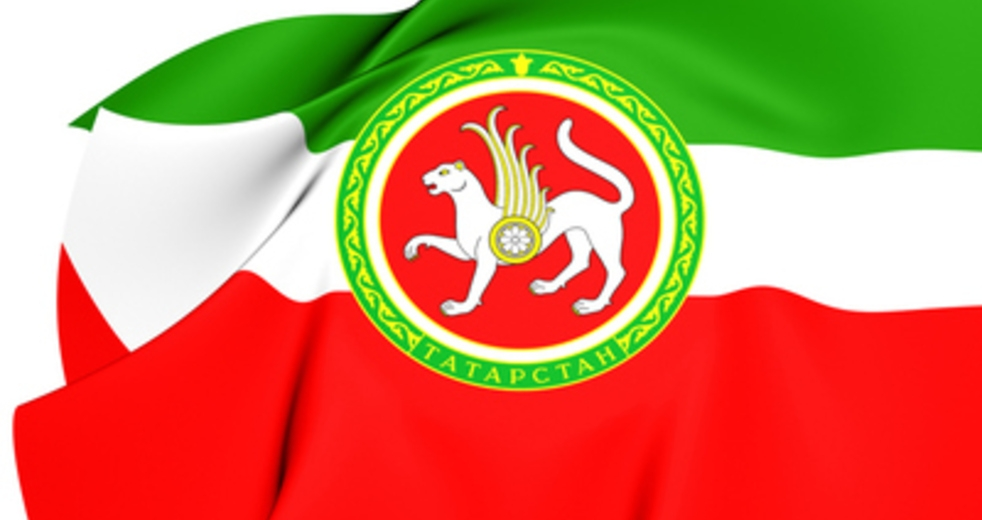 Цель:  содействие социально-экономическому и демографическому развитию Республики Татарстан за счет добровольного переселения соотечественников, проживающих за рубежом
Индикаторы государственной программы  "Оказание содействия добровольному переселению в Республику Татарстан соотечественников, проживающих за рубежом"
Ответственный исполнитель ГП: Министерство труда, занятости и социальной защиты Республики Татарстан
Официальный сайт, на котором размещена государственная программа и отчеты о ходе ее реализации, находится по адресу: http://mtsz.tatarstan.ru
29. Государственная программа "Формирование современной городской среды на территории Республики Татарстан"
прпо
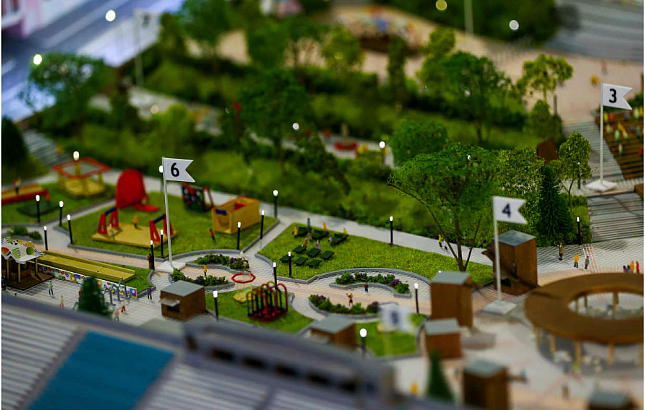 Цель: Повышение качества и комфорта городской среды на территории Республики Татарстан
Индикаторы государственной программы "Формирование современной городской среды на территории Республики Татарстан"
Ответственный исполнитель ГП: Министерство строительства, архитектуры и жилищно-коммунального хозяйства Республики Татарстан
Официальный сайт, на котором размещена государственная программа и отчеты о ходе ее реализации, находится по адресу: http://minstroy.tatarstan.ru
30. Государственная программа "Строительство автомобильных газонаполнительных станций на территории Республики Татарстан"
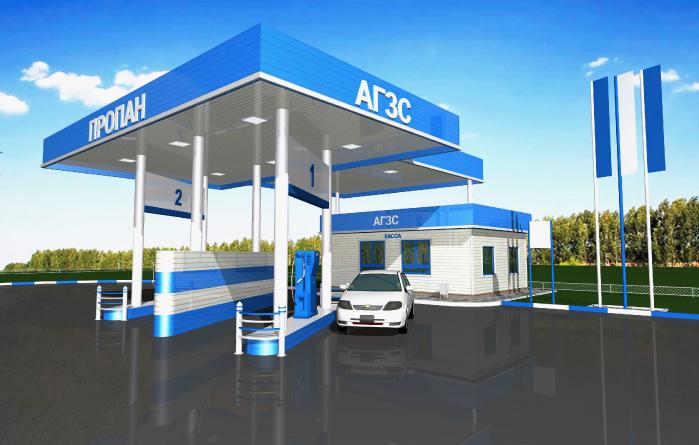 Цель: стимулирование перевода автомобильной техники на газомоторное топливо путем расширения газозаправочной инфраструктуры
Индикаторы государственной программы
«Строительство автомобильных газонаполнительных станций на территории Республики Татарстан"
Ответственный исполнитель ГП: Министерство промышленности и торговли Республики Татарстан
Официальный сайт, на котором размещена государственная программа и отчеты о ходе ее реализации, находится по адресу: https://mpt.tatarstan.ru/
31. Государственная программа "Развитие физической культуры и спорта в Республике Татарстан"
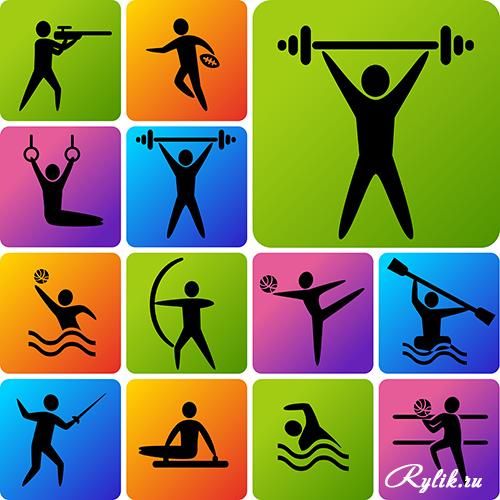 Цель: реализация государственной политики по развитию  физической культуры и спорта в Республике Татарстан
Индикаторы государственной программы
"Развитие физической культуры и спорта в Республике Татарстан"
Ответственный исполнитель ГП : Министерство спорта Республики Татарстан
Официальный сайт, на котором размещена государственная программа и отчеты о ходе ее реализации, находится по адресу: http://minsport.tatarstan.ru
32. Государственная программа "Развитие молодежной политики в Республике Татарстан"
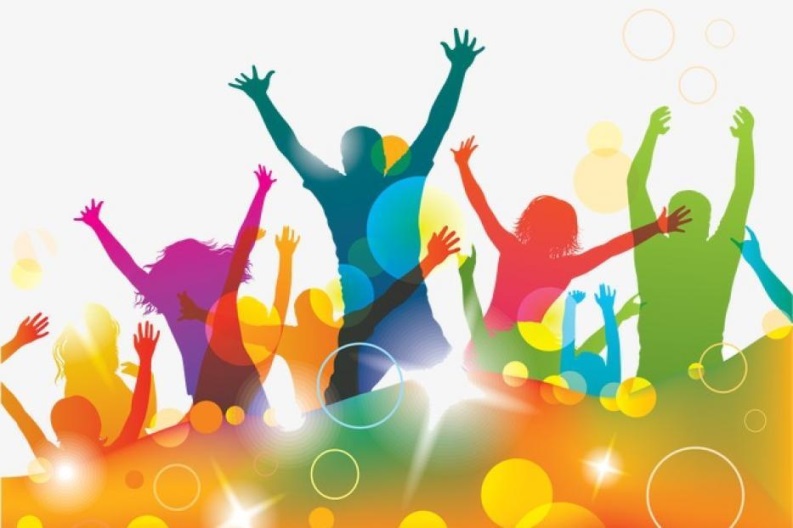 Цель: реализация государственной политики по развитию молодежной политики в Республике Татарстан
Индикаторы государственной программы 
"Развитие молодежной политики в Республике Татарстан"
Ответственный исполнитель ГП : Министерство по делам молодежи Республики Татарстан
Официальный сайт, на котором размещена государственная программа и отчеты о ходе ее реализации, находится по адресу: http://minmol.tatarstan.ru
Сведения об отдельных программных мероприятиях, планируемых к реализации за счет средств бюджета Республики Татарстан в 2020 – 2023 годах, тыс.рублей
Сведения об отдельных программных мероприятиях, планируемых к реализации за счет средств бюджета Республики Татарстан в 2020 – 2023 годах (продолжение)
Сведения об отдельных программных мероприятиях, планируемых к реализации за счет средств бюджета Республики Татарстан в 2020 – 2023 годах (продолжение)
Сведения об отдельных программных мероприятиях, планируемых к реализации за счет средств бюджета Республики Татарстан в 2020 – 2023 годах (окончание)
Национальные проекты Российской Федерации
Национальные проекты - важнейшая часть реформы социальной сферы, реформы, вызванной  переходом общества к жизни в условиях демократического социального государства с рыночно ориентированной экономикой, и пересмотром принципов социального обеспечения. 
            В соответствии с Указом Президента Российской Федерации от 7 мая 2018 года № 204 «О национальных целях и стратегических задачах развития Российской Федерации на период до 2024 года» и поручением Правительства Российской Федерации от 22 мая 2018 года № ДМ-П13-2858 (подпункт «б» пункта 2) утверждены 13 национальных проектов.
Информация об объемах средств, предусмотренных на реализацию национальных проектов, на 2021 – 2023 годы (тыс. рублей)
Информация об объемах средств, предусмотренных на реализацию национальных проектов, на 2021 – 2023 годы (тыс. рублей) (продолжение)
Информация об объемах средств, предусмотренных на реализацию национальных проектов, на 2021 – 2023 годы (тыс. рублей) (продолжение)
Информация об объемах средств, предусмотренных на реализацию национальных проектов, на 2021 – 2023 годы (тыс. рублей) (продолжение)
Информация об объемах средств, предусмотренных на реализацию национальных проектов, на 2021 – 2023 годы (тыс. рублей) (окончание)
Финансовая поддержка местных бюджетов в 2021 году
тыс. рублей
Информация о качестве управления региональными финансами
По результатам оценки качества управления региональными финансами за 2019 год, проведенной в соответствии с приказом Министерства финансов Российской Федерации от 03.12.2010 № 552 «О Порядке осуществления мониторинга и оценки качества управления региональными финансами», Республике Татарстан присвоена II степень качества управления региональными финансами (надлежащее качество управления региональными финансами).
http://minfin.ru/ru/perfomance/regions/monitoring_results/monitoring_finance/
Информация о позиции Республики Татарстан в рейтинге открытости бюджетных данных
По результатам мониторинга, проведенного Научно-исследовательским финансовым институтом по заказу Министерства финансов Российской Федерации, по уровню открытости бюджетных данных Республика Татарстан по итогам 2019 года отнесена к группе субъектов Российской Федерации со средним уровнем открытости бюджетных данных.
http://www.nifi.ru/ru/rating
Софинансирование средств самообложения граждан
Одним из направлений финансовой поддержки муниципальных образований из бюджета Республики Татарстан является предоставление иных межбюджетных трансфертов на софинансирование средств самообложения граждан.

В целях стимулирования муниципальных образований к повышению уровня социально-экономического развития и качества жизни населения постановлением Кабинета Министров Республики Татарстан от 22.11.2013       № 909 «Об утверждении Порядка предоставления из бюджета Республики Татарстан иных межбюджетных трансфертов бюджетам муниципальных образований Республики Татарстан на решение вопросов местного значения, осуществляемое с привлечением средств самообложения» предусмотрено выделение из бюджета республики дополнительных средств бюджетам муниципальных образований, в которых введено самообложение граждан.

Размер предоставляемых иных межбюджетных трансфертов из бюджета Республики Татарстан постановлением установлен в соотношении 4 рубля к 1 рублю средств самообложения граждан, поступивших в бюджет муниципального образования Республики Татарстан.
Софинансирование средств самообложения граждан (продолжение)
Одним из направлений финансовой поддержки муниципальных образований из бюджета Республики Татарстан является предоставление иных межбюджетных трансфертов на софинансирование средств самообложения граждан.

В целях стимулирования муниципальных образований к повышению уровня социально-экономического развития и качества жизни населения постановлением Кабинета Министров Республики Татарстан от 22.11.2013 № 909 «Об утверждении Порядка предоставления из бюджета Республики Татарстан иных межбюджетных трансфертов бюджетам муниципальных образований Республики Татарстан на решение вопросов местного значения, осуществляемое с привлечением средств самообложения» предусмотрено выделение из бюджета республики дополнительных средств бюджетам муниципальных образований, в которых введено самообложение граждан.

Размер предоставляемых иных межбюджетных трансфертов из бюджета Республики Татарстан постановлением установлен в соотношении 4 рубля к 1 рублю средств самообложения граждан, поступивших в бюджет муниципального образования Республики Татарстан.
Государственный долг Республики Татарстан
98,0
95,6
95,3
93,7
95,0
млрд.руб.
Долговая нагрузка на бюджет Республики Татарстан
%
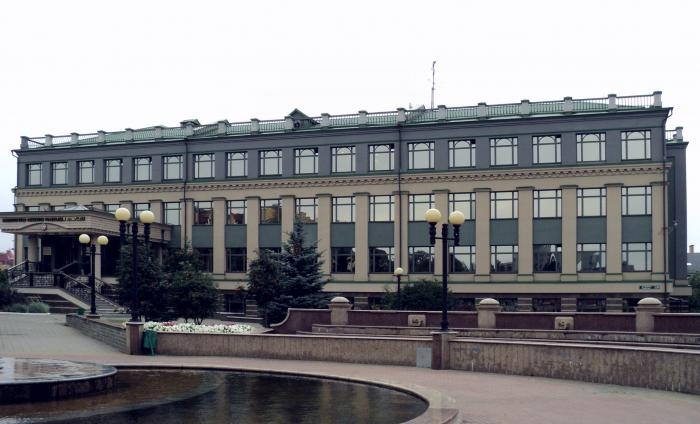 Адрес:420015, г. Казань, ул. Пушкина, д. 37
Телефон:+7 (843) 264-79-06, 264-37-45
Факс:+7 (843) 264-78-01
E-Mail:minfin@tatar.ru
www.minfin.tatarstan.ru